Мэри ПОппинс, до свидания
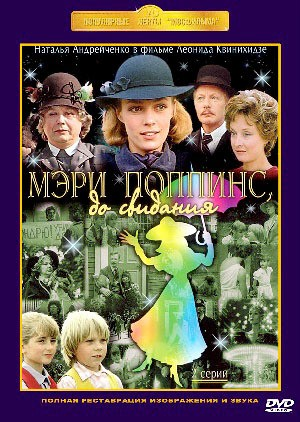 Работу выполнил: Валеев Руслан, ученик 5Д класса МБОУ СОШ № 7 г. Туймазы
Краткая характеристика
«Мэ́ри По́ппинс, до свида́ния» - телевизионный художественный фильм-мюзикл режиссёра Леонида Квинихидзе в двух сериях («Леди Совершенство» и «Неделя кончается в среду»), снятый творческим объединением телевизионных фильмов киностудии «Мосфильм» по заказу Гостелерадио СССР по мотивам произведений Памелы Трэверс о Мэри Поппинс. Телепремьера состоялась 8 января 1984 года. Автор сценария: Владимир Валуцкий. Композитор: Максим Дунаевский. Стихи Наума Олева. Режиссёр: Тамара Владимирцева.
В ролях
Наталья Андрейченко — Мэри Поппинс (вокал — Татьяна Воронина)
Альберт Филозов — мистер Джордж Бэнкс
Лариса Удовиченко — миссис Бэнкс
Филипп Рукавишников — Майкл Бэнкс
Анна Плисецкая — Джейн Бэнкс, его сестра
Лембит Ульфсак — Роберт Робертсон (он же «мистер Эй»), дядя Майкла и Джейн (озвучивание и вокал — Павел Смеян)
Олег Табаков — мисс Юфимия Эндрю (2 серия)
Ирина Скобцева — миссис Кэти Ларк, соседка Бэнксов и владелица пекинеса Эдуарда (он же Эдди)
Зиновий Гердт — адмирал Генри Бум
Марина Нудьга — мадам Корри, заведующая балетной студией
Гали Абайдулов — сир Людовик, кот
Семён Соколовский — мистер Уилкинс, пожилой джентльмен и поклонник Проницательного Билла
Игорь Ясулович — мистер Смит, парковый сторож
Леонид Каневский — Боб Гудетти, экскаваторщик
Эммануил Левин — полисмен (озвучивает Артём Карапетян)
Юрий Мороз — почтальон
Илья Рутберг — сэр Лесли Лит, чиновник (2 серия)
Павел Бабаков — мясник
Владимир Карклиньш — Нелей, мраморный мальчик
Песни
1. Непогода.	Изменения в природе происходят год от года. Исполнители: Павел Смеян, Наталья Ветлицкая (бэк-вокал)
2. Леди «Совершенство».	Кто от шпильки до булавки, кто от туфелек до шляпки элегантность сама? Исполнитель: Татьяна Воронина
3. Цветные сны.	Всё, что было много лет назад, сны цветные бережно хранят, и порой тех снов волшебный хоровод взрослых в детство за руку ведёт. Исполнитель: Татьяна Воронина
4. Тридцать три коровы.	В центре города большого, где травинки не растёт, жил поэт - волшебник слова, вдохновенный рифмоплёт.	Исполнитель: Павел Смеян
5. Лев и брадобрей.	Жил да был брадобрей, на земле не найти добрей. Исполнители: Татьяна Воронина и Павел Смеян
6. Ветер перемен.	Кружит Земля, как в детстве карусель, а над Землёй кружат ветра потерь. Исполнители: Татьяна Воронина и Павел Смеян
О фильме
Все песни из фильма мне очень понравились. Особенно нравится песня: Тридцать три коровы, мы ее учили в школе на уроке музыки. 
Песня «Леди совершенство» в исполнении певицы Славы. Песня «Ветер перемен» в исполнении  актрисы Валерии Ланской, певицы Ани Лорак.  Очень хорошо спели, как в оригинале.